Coupling constants
Chapter 4
Beijing 2014
Department of Science, Systems and Models
How to measure the coupling constant?
The coupling constants of the groups of protons that split one another must be identical
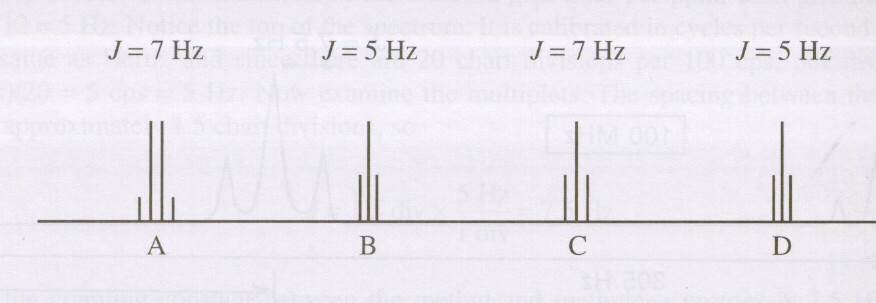 Tree building
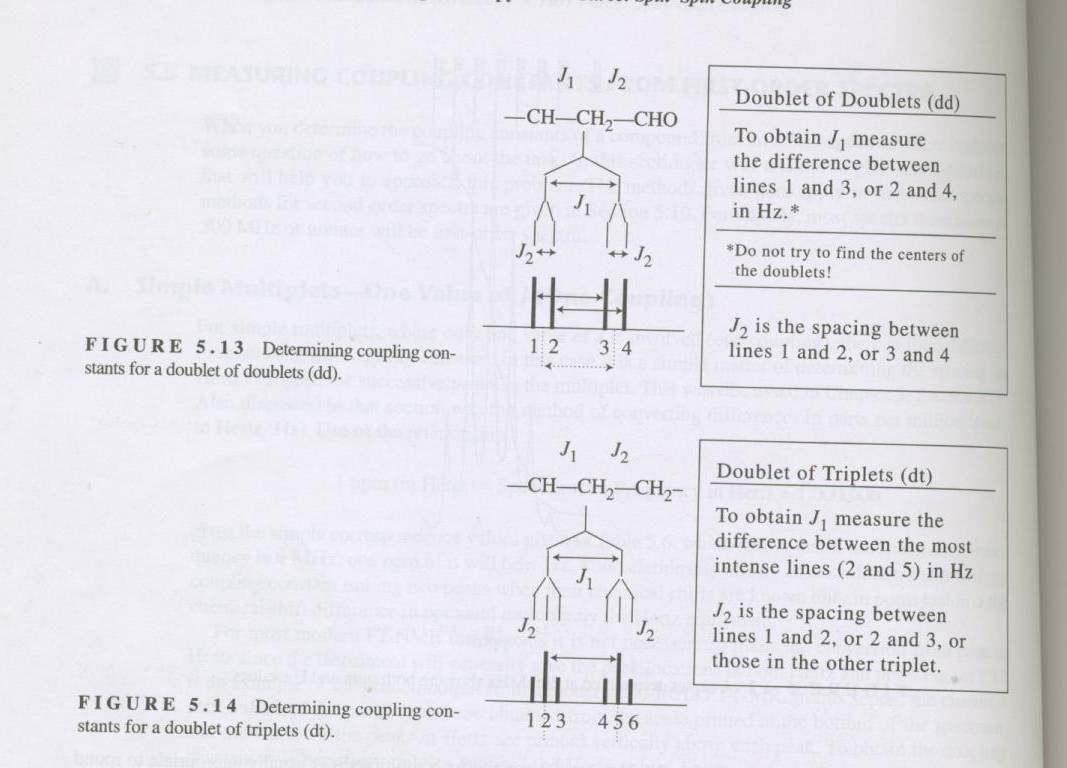 Styrene epoxide
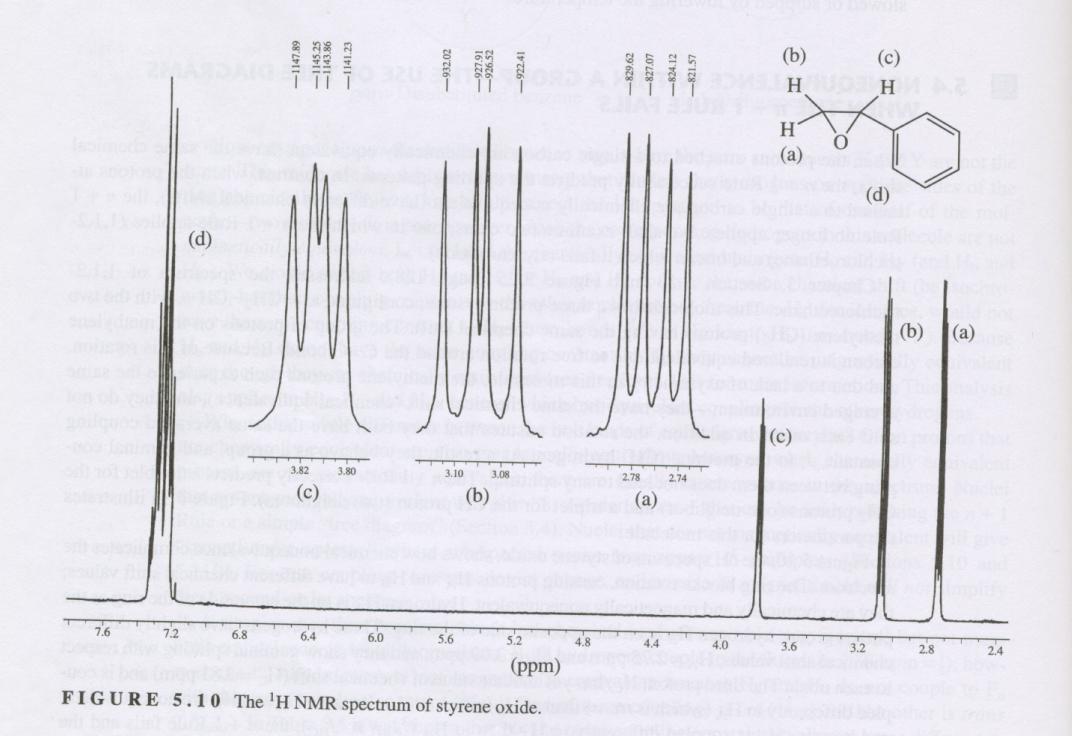 Analysis
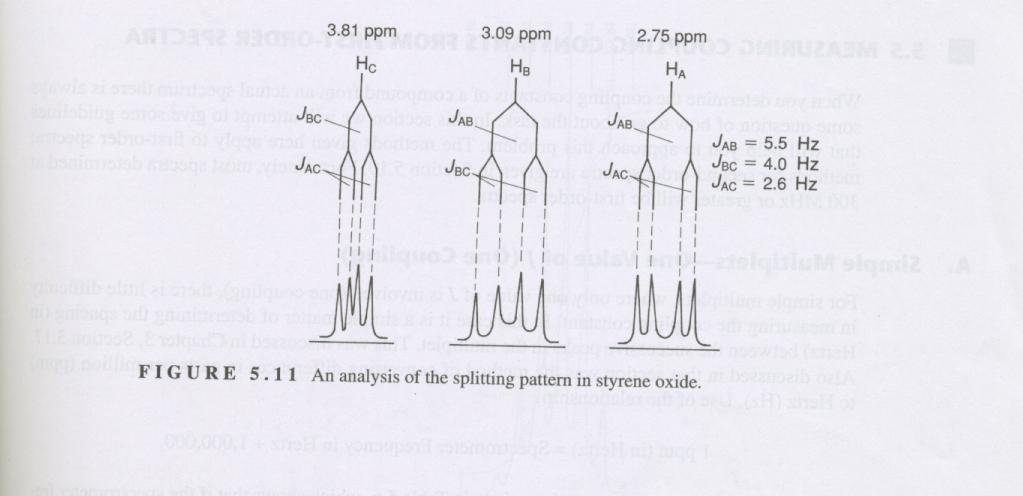 Ethyl trans-crotonate
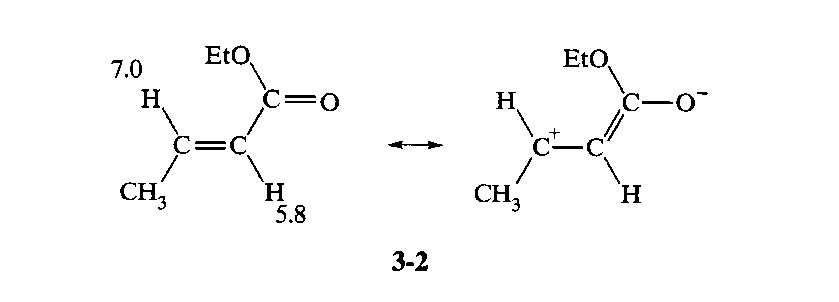 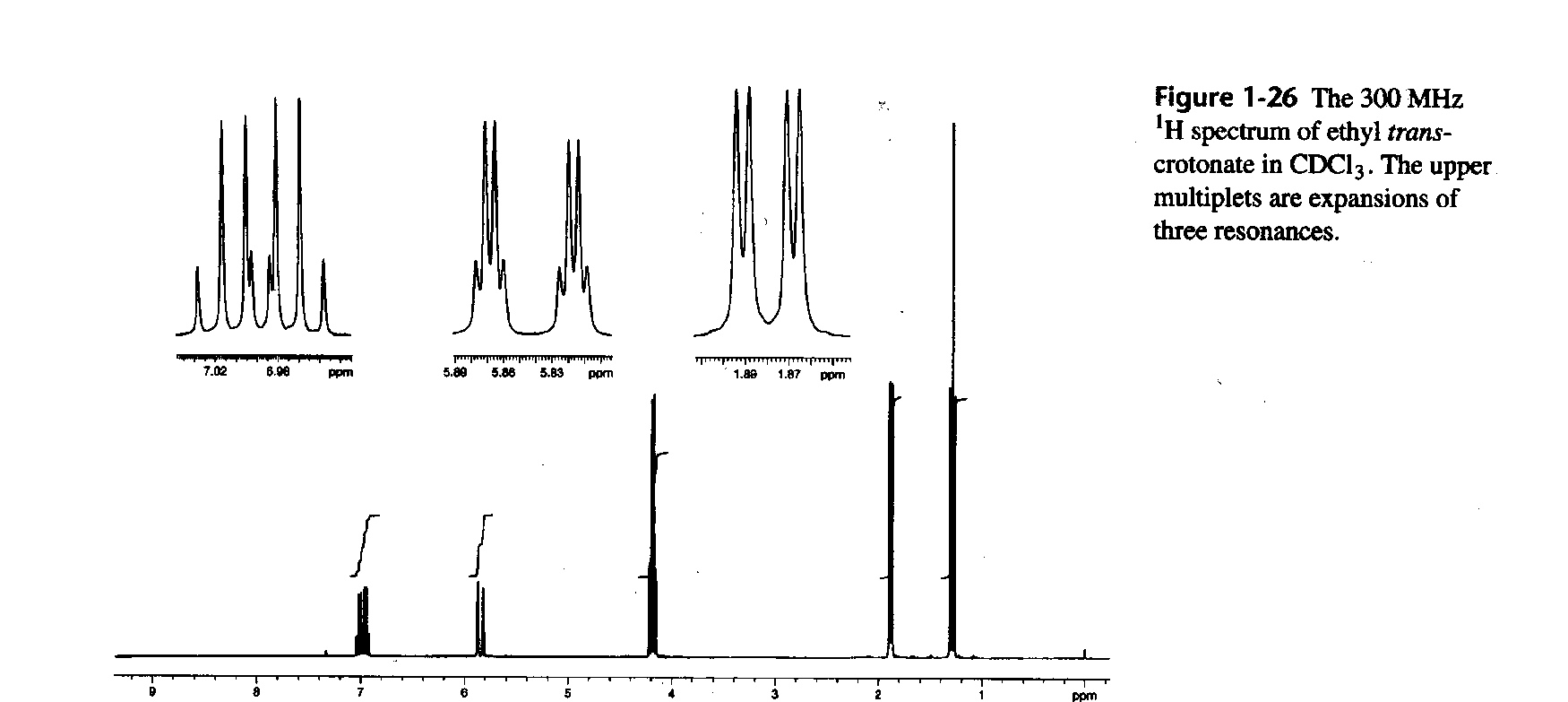 Beijing 2014
Department of Science, Systems and Models
First and second order
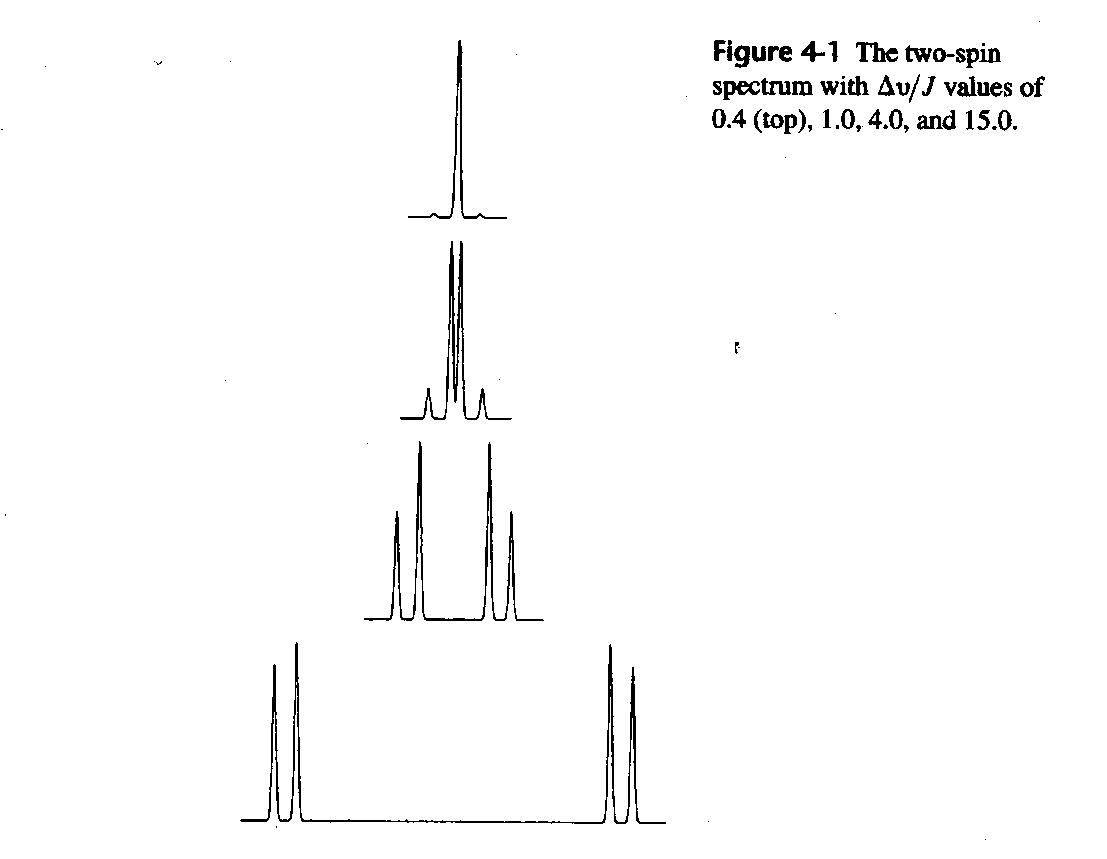 Beijing 2014
Department of Science, Systems and Models
1,2-difluoroethene
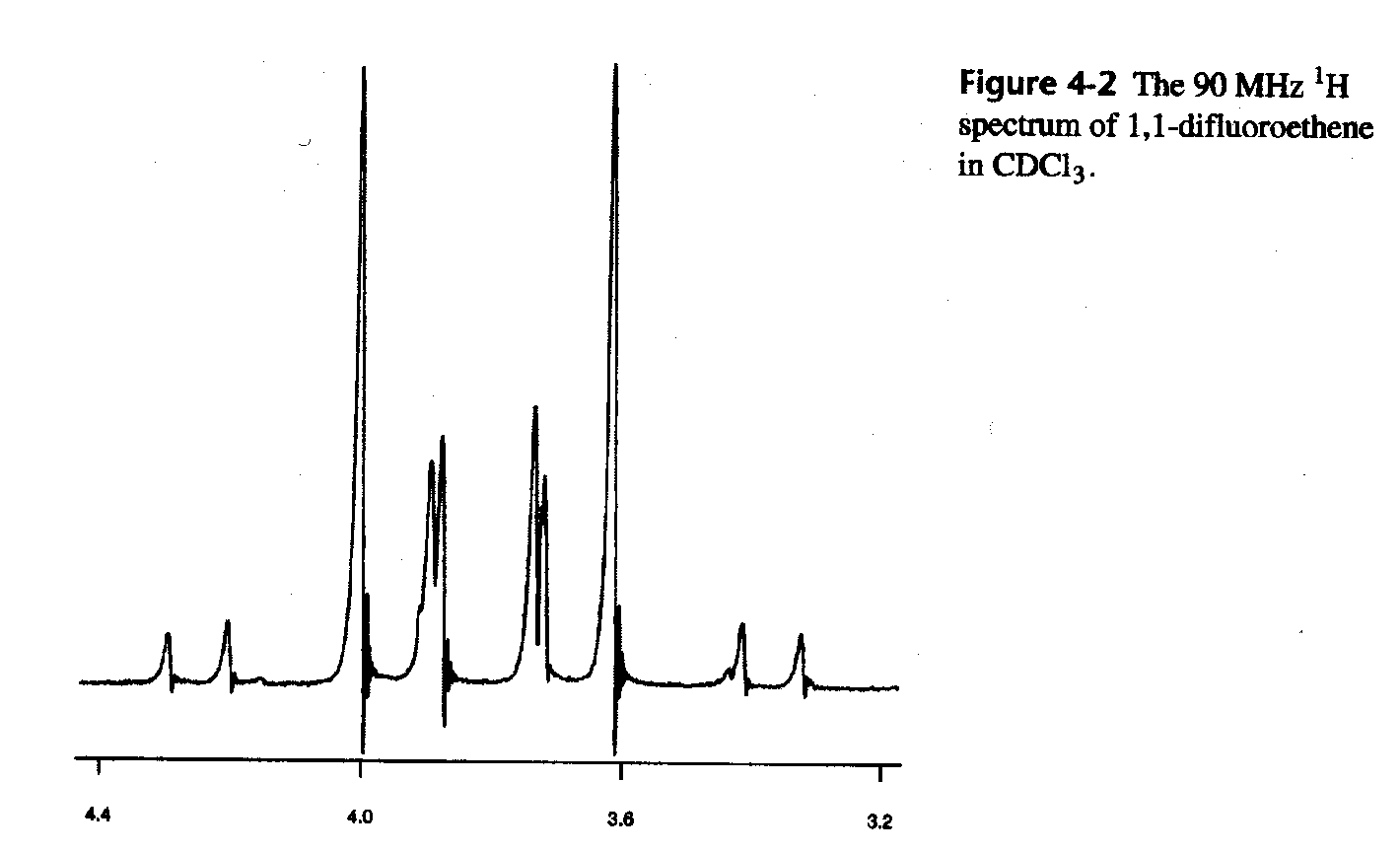 Beijing 2014
Department of Science, Systems and Models
2-chloroethanol
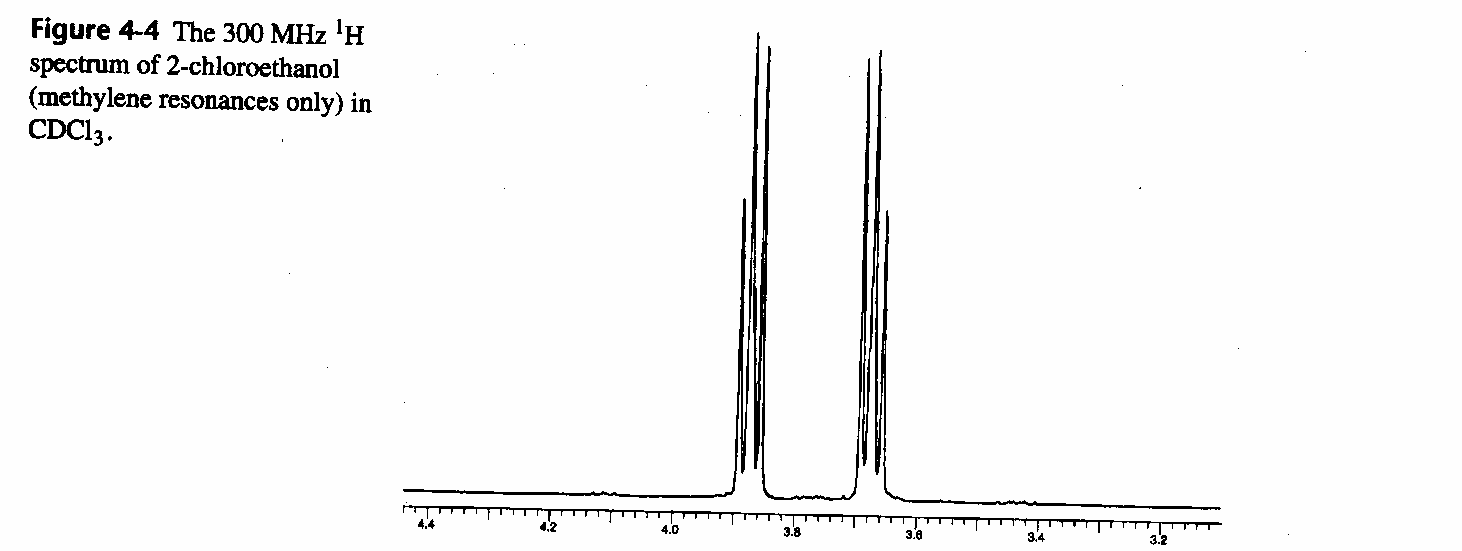 Beijing 2014
Department of Science, Systems and Models
Non-equivalence
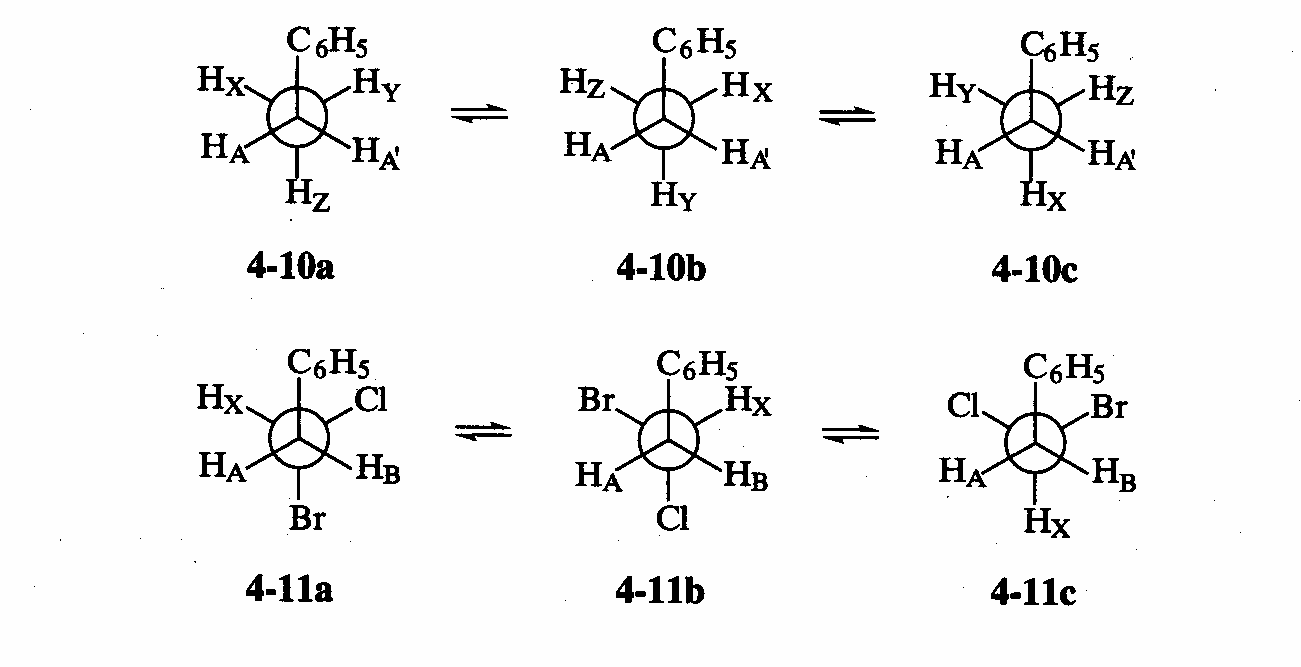 Beijing 2014
Department of Science, Systems and Models
Geminal H-H couplings depending on angle
Beijing 2014
Department of Science, Systems and Models
Two-bond
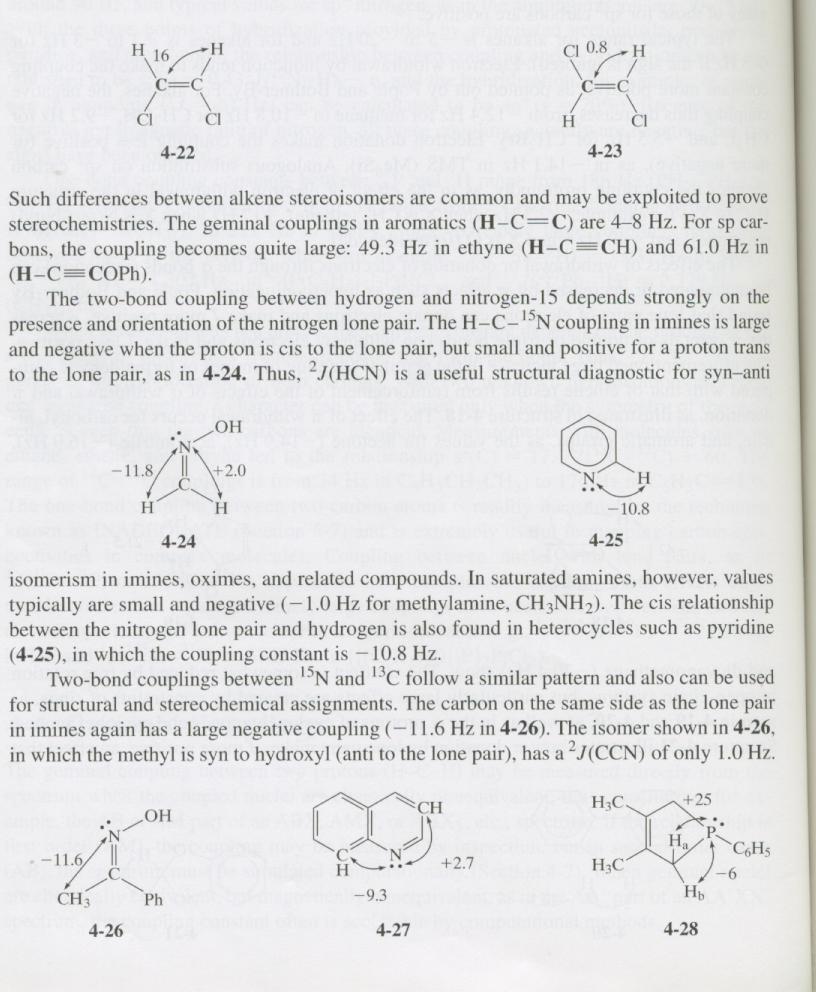 Beijing 2014
Department of Science, Systems and Models
Karplus equation
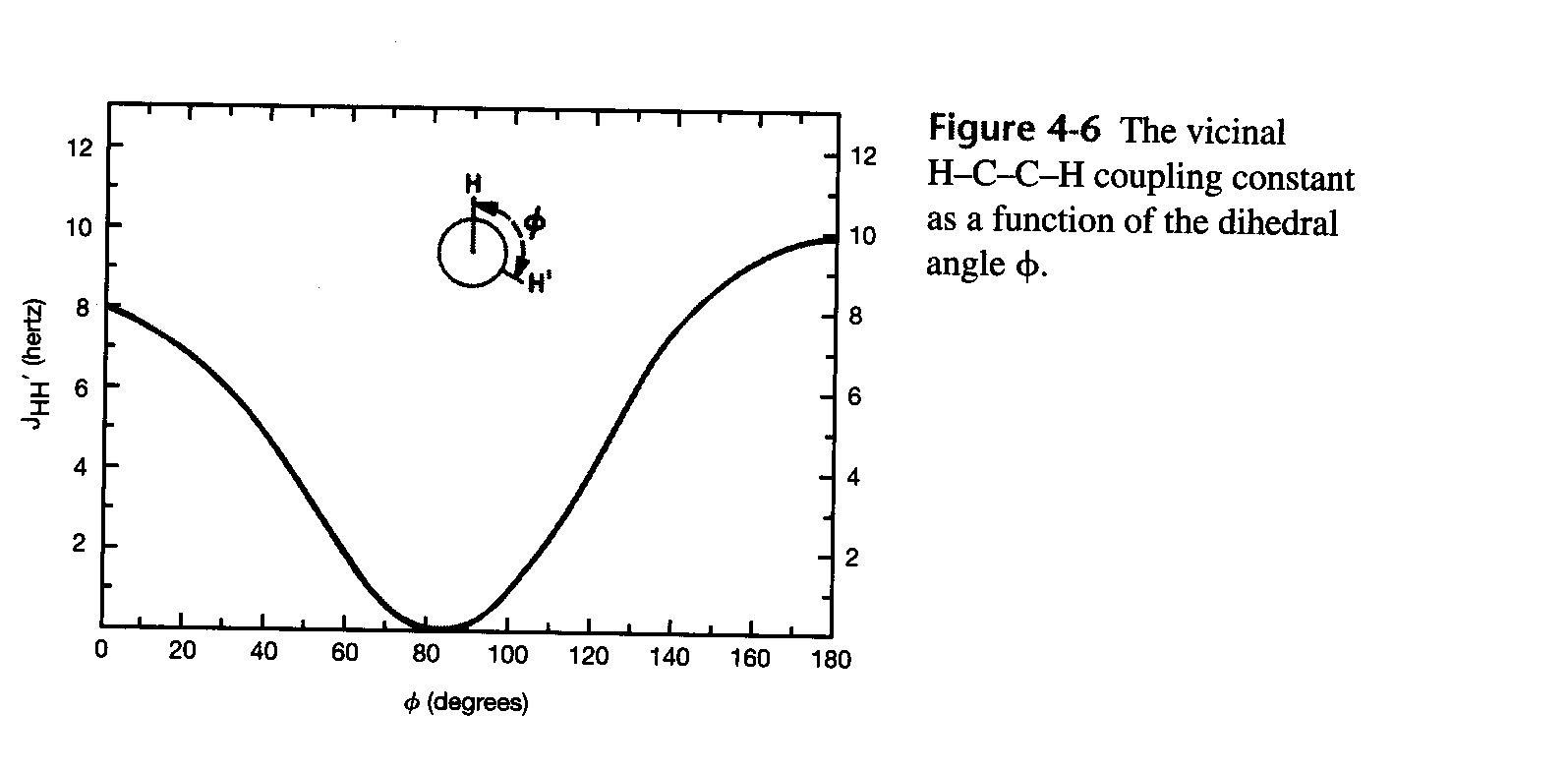 Beijing 2014
Department of Science, Systems and Models
Three-bond coupling constants of cyclohexanes
Beijing 2014
Department of Science, Systems and Models
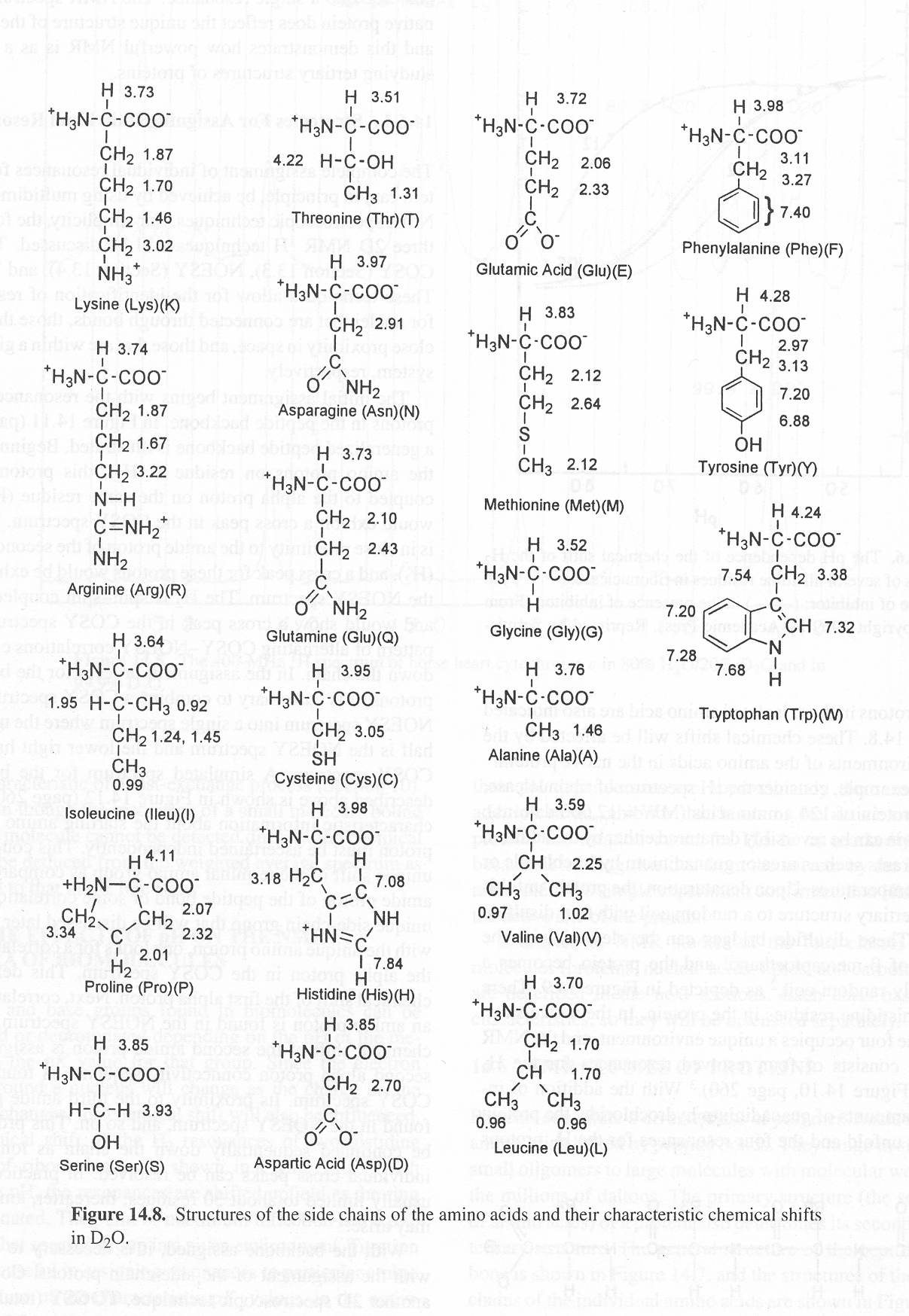 Beijing 2014
Department of Science, Systems and Models
Rotamers of amino acids
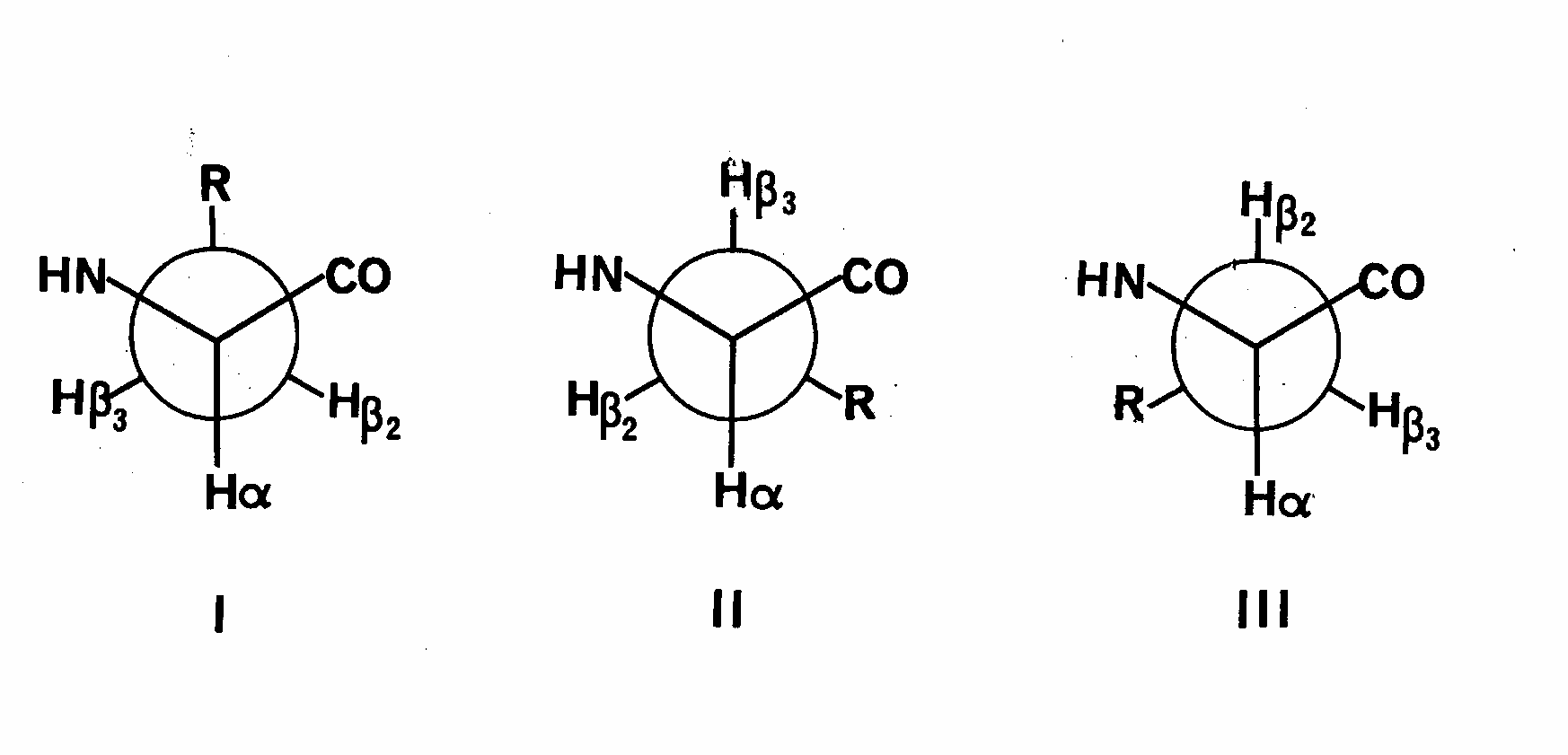 Beijing 2014
Department of Science, Systems and Models
Rotamers of amino acids
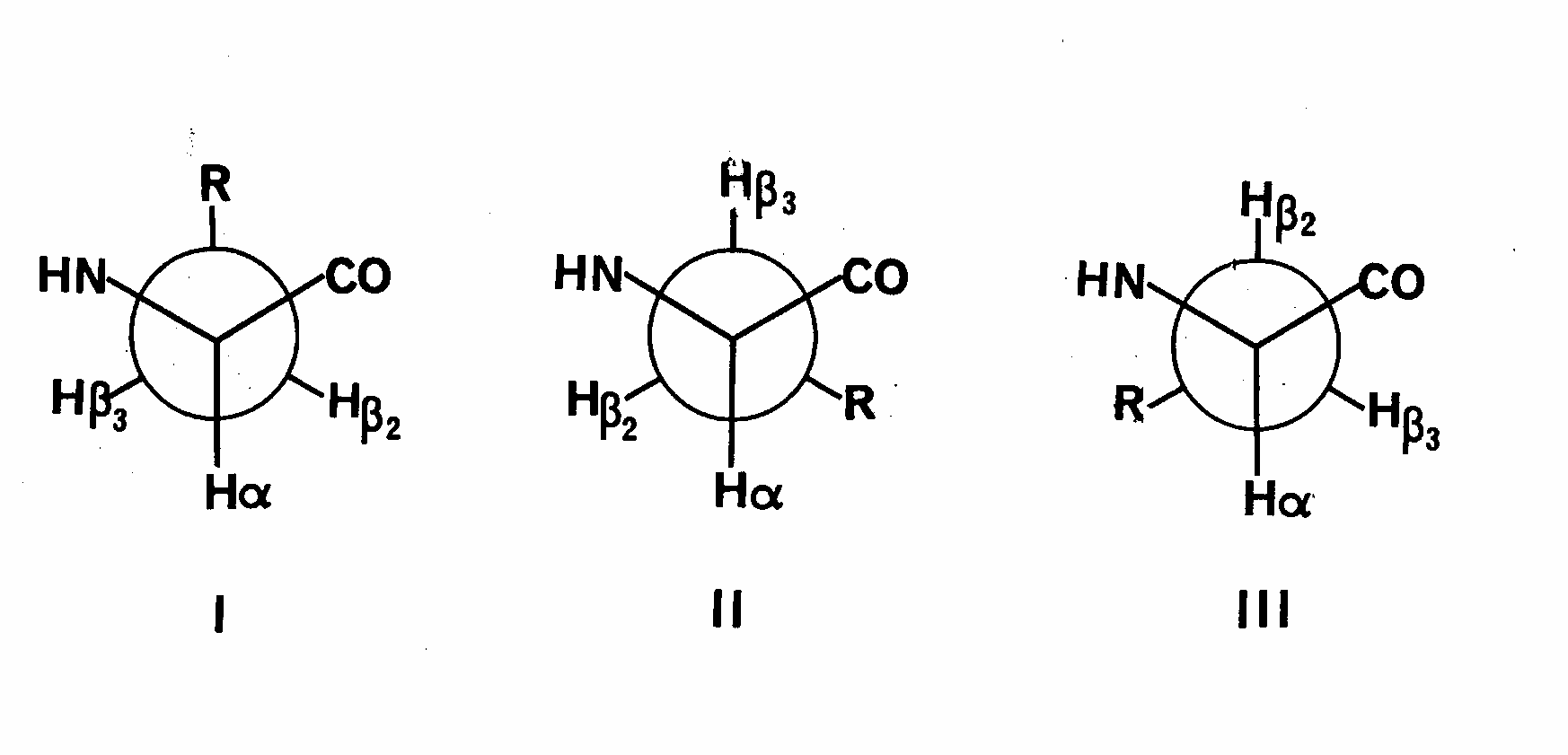 We can get more inmation if we also  measure J(CO,H) and 
J(C,C) coupling constants
Beijing 2014
Department of Science, Systems and Models
Coupling constants of double bonded systems
Beijing 2014
Department of Science, Systems and Models
Acrylonitrile
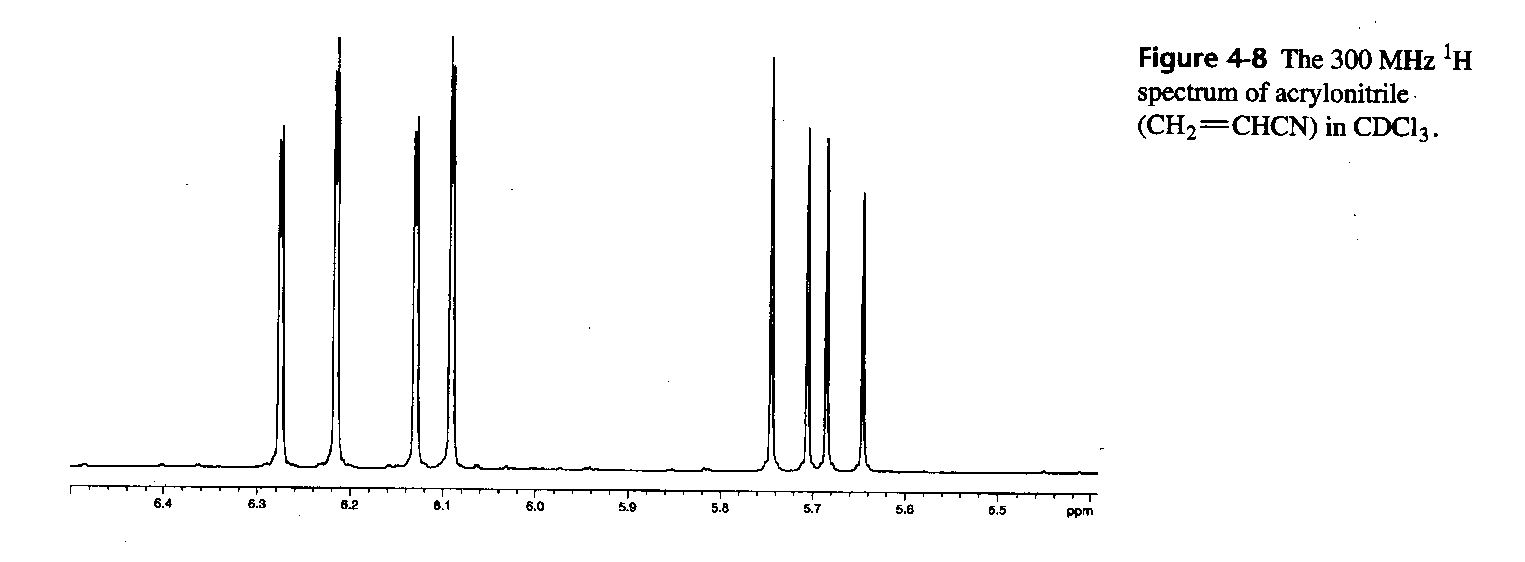 Couplings?
Beijing 2014
Department of Science, Systems and Models
Coupling constants in benzene systems
Beijing 2014
Department of Science, Systems and Models
Allyllic
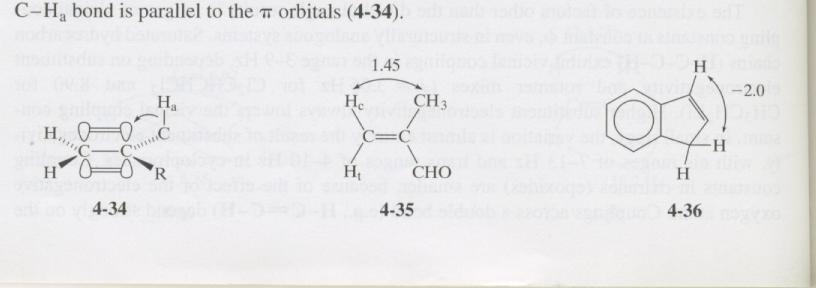 Beijing 2014
Department of Science, Systems and Models
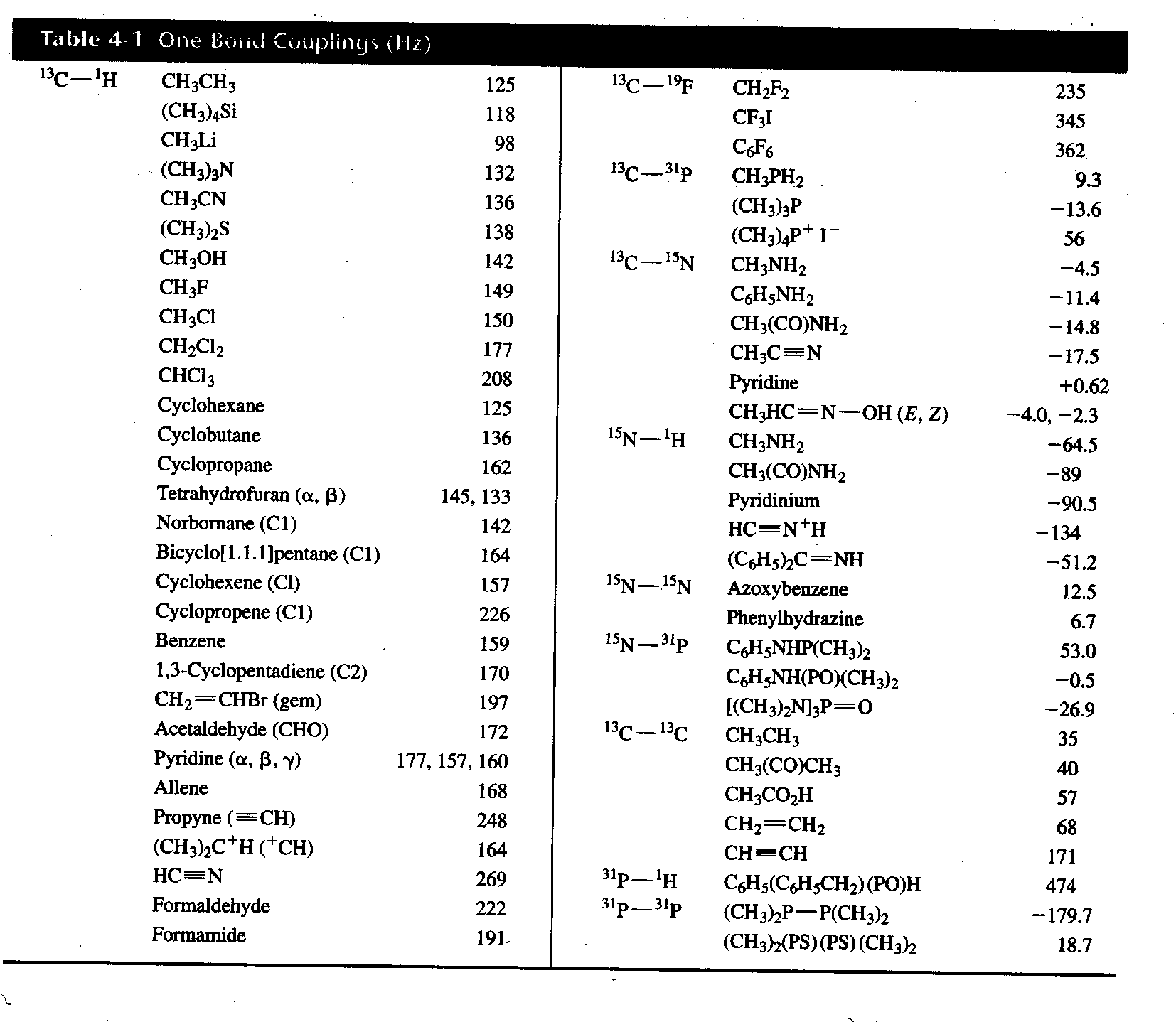 Beijing 2014
Department of Science, Systems and Models
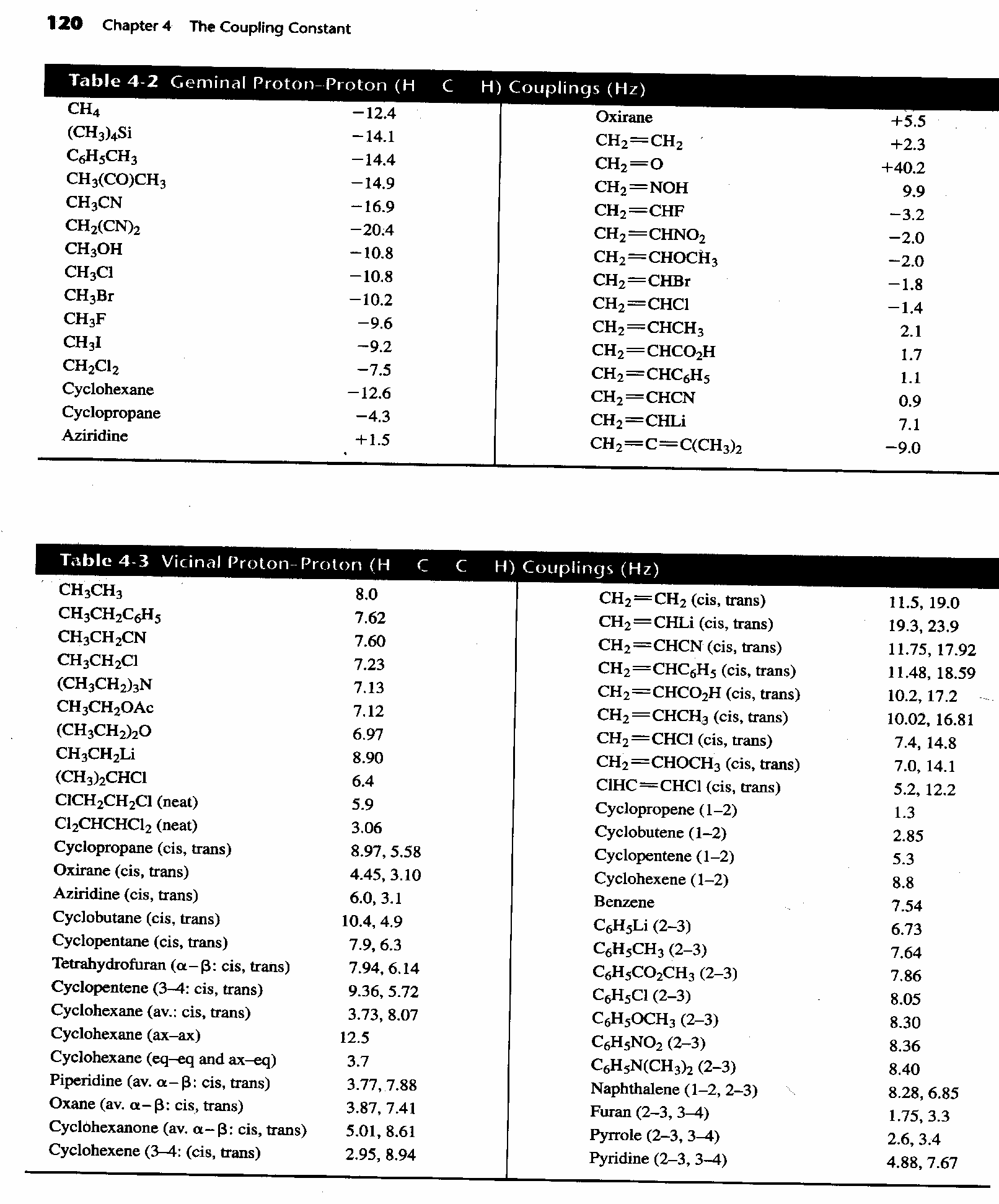 Beijing 2014
Department of Science, Systems and Models
Beijing 2014
Department of Science, Systems and Models
Couplings to carbon
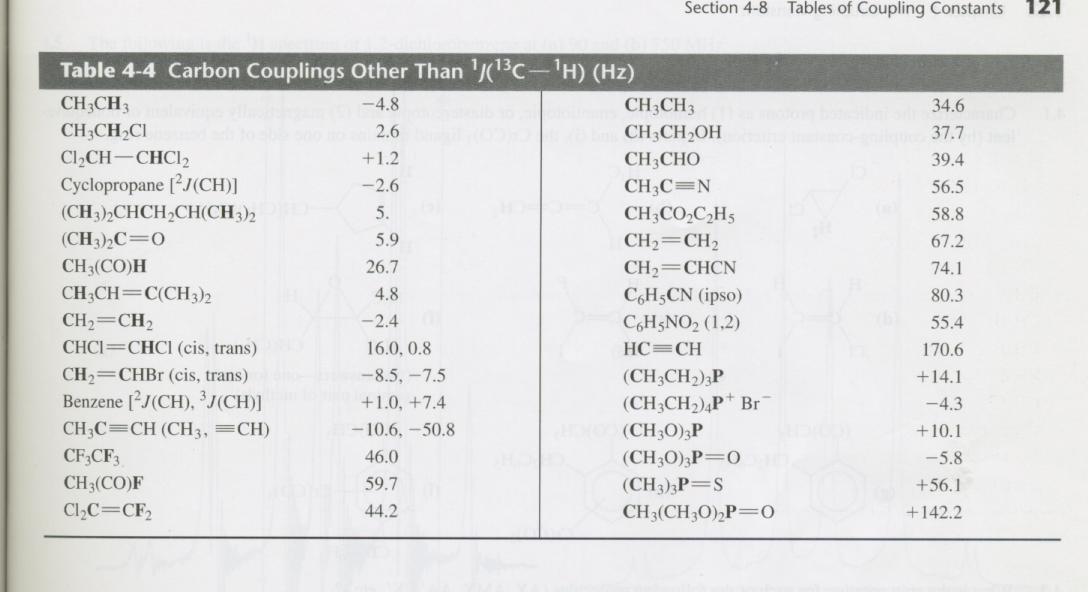 Beijing 2014
Department of Science, Systems and Models
Couplings to 15N
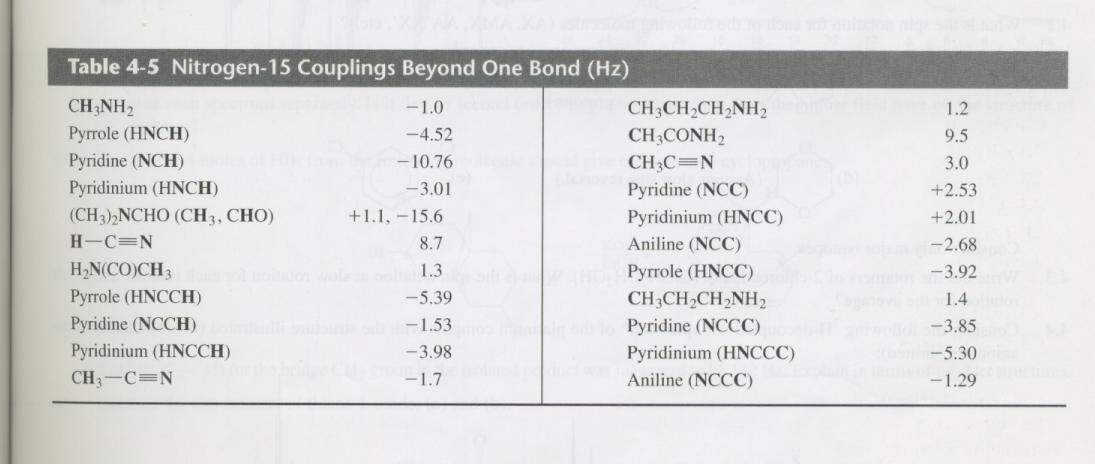 Beijing 2014
Department of Science, Systems and Models
Problems for tomorrow
3.8
Beijing 2014
Department of Science, Systems and Models